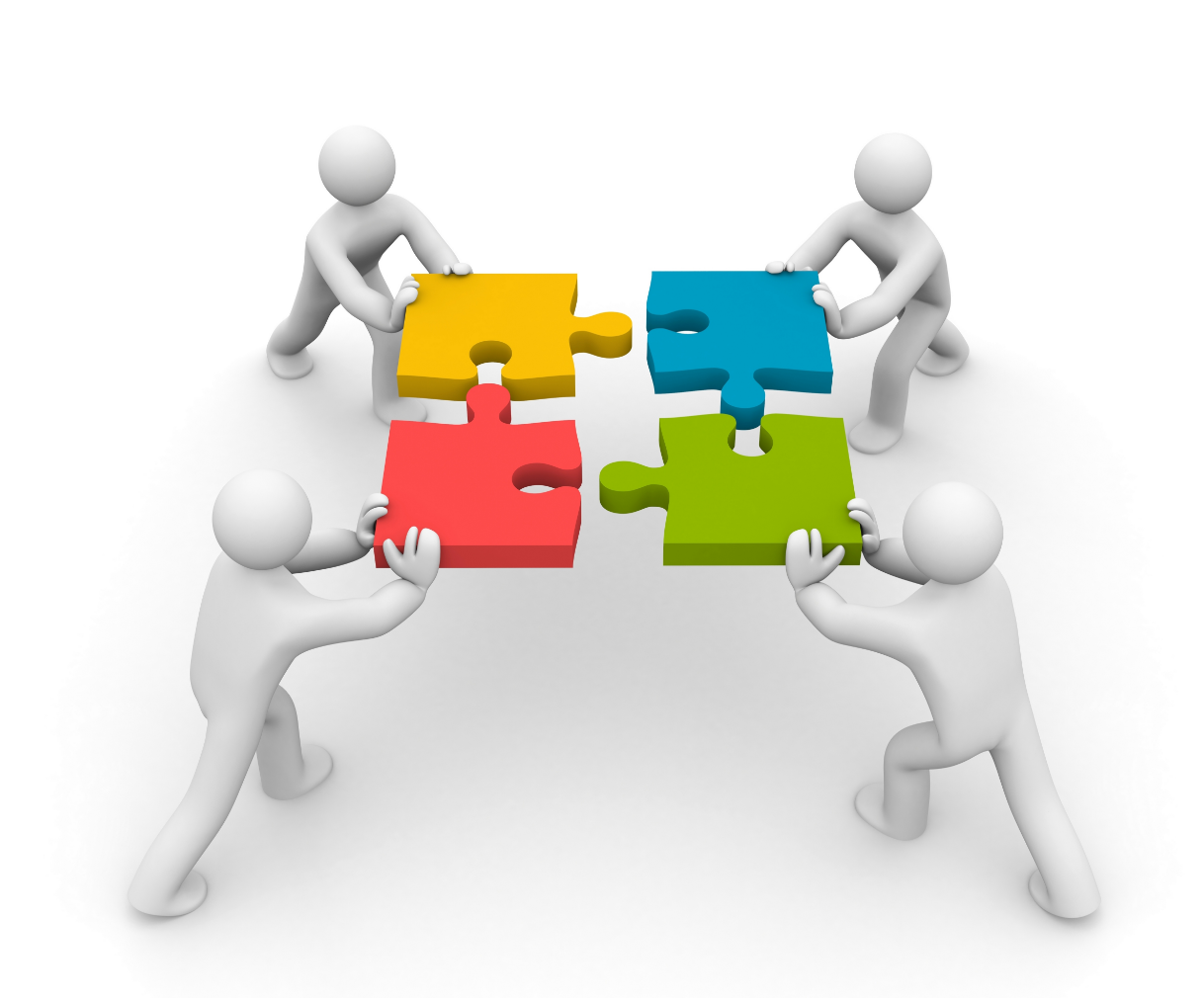 Promise, Partnership, and Process: Perspectives of a Clinical Researcher
L. Ebony Boulware, MD MPHDuke University School of Medicine
Overview
Core features and promise of CEnR
Types of partnerships engaged
Illustrative example of process
Challenges
Next frontier and key questions
Community Engaged Research Features
Partnerships between researchers and community organizations
Recognizes the strengths of community and individuals and builds on those strengths
Guided by principles of transparency, equity, respect, fairness
Minkler M. Community-based research partnerships: challenges and
opportunities. J Urban Health. 2005 PMID: 15888635
Michener L, Cook J, Ahmed SM, Yonas MA, Coyne-Beasley T, Aguilar-Gaxiola S. Aligning the goals of community-engaged research: why and how academic health centers can successfully engage with communities to improve health. Acad Med. 2012 PMID: 22373619
[Speaker Notes: Michener L, Cook J, Ahmed SM, Yonas MA, Coyne-Beasley T, Aguilar-Gaxiola S. Aligning the goals of community-engaged research: why and how academic health centers can successfully engage with communities to improve health. Acad Med. 2012 Mar;87(3):285-91. doi: 10.1097/ACM.0b013e3182441680. PubMed PMID: 22373619;  PubMed Central PMCID: PMC3292771.]
Promise of Community Engaged Research?
Transparent and trustworthy research
Greater inclusion of and ownership in research by key stakeholders
Enhanced research relevance and scope
Greater impact
Improved possibility for sustained uptake and lasting effects
Who are the Partners?
Individuals and families
Non-Profit Organizations
Faith community
Business
Arts
Public Health, other Government Sectors
Safety net health and private health care delivery
Partnership Principles
Jointly develop ideas and plans with inclusion and input from all partners from the beginning
Evolve plans and modify them collaboratively
Ensure all partners are engaged, feel valued, and perceive a ‘return on investment’
Share in the direct (e.g., monetary) and less direct benefits (e.g. contribution to health and society) of conducting studies
Foster longitudinal and trusting relationships that extend research through a single or multiple cycles of funding
Implications for Process?
Research themes ideally attend to established community needs (‘pre-work’)
Ideas shared by multiple stakeholders
All stakeholders regarded as experts in their domains and valued for expertise
Ideas need TIME to solidify and are often iterated repeatedly (sometimes over years)
Example: Tailoring Interventions in the Achieving Blood Pressure Control Together (ACT) Study*
Overall Goal: Study effectiveness and sustainability of interventions to improve hypertension control among urban African Americans in a community-based clinic
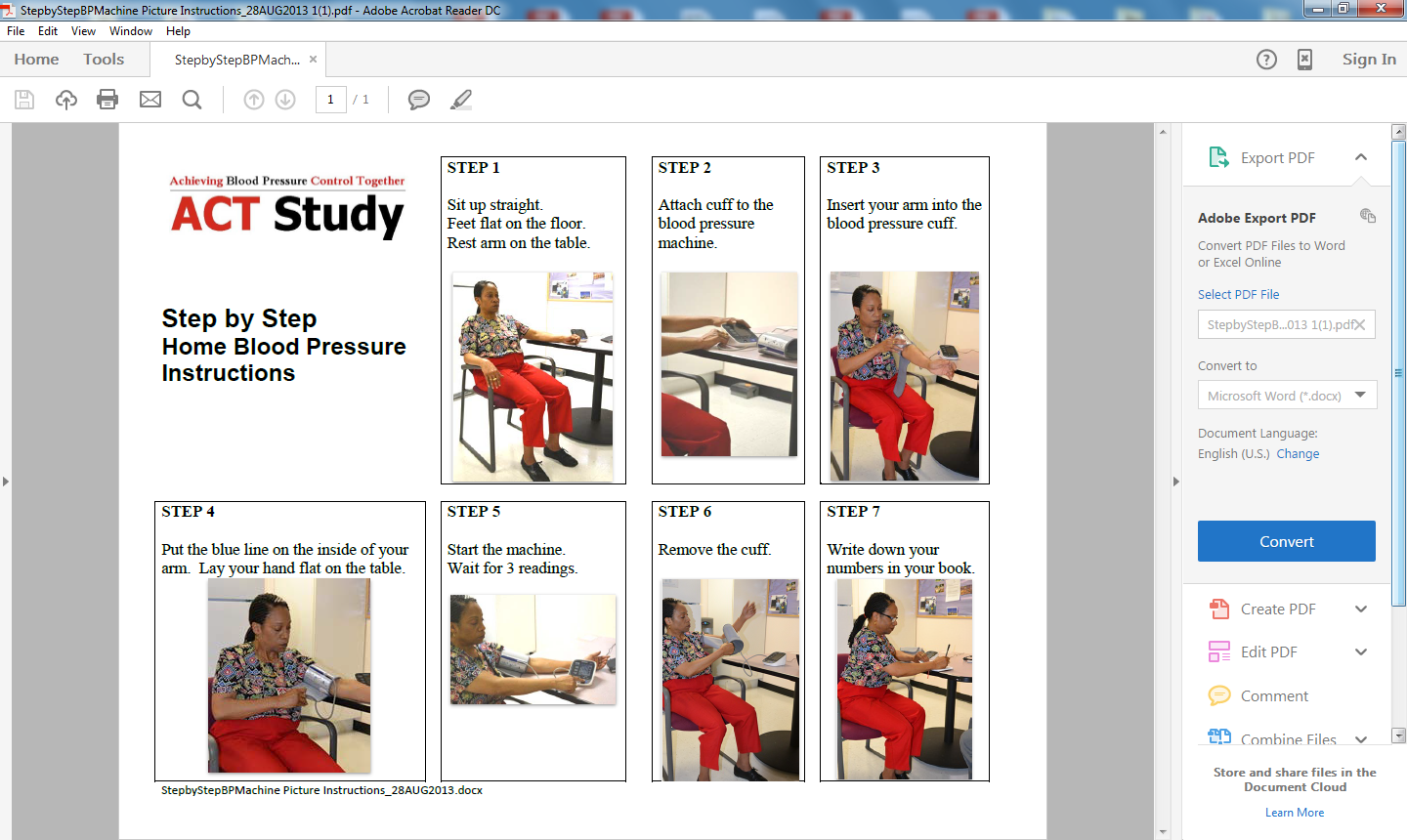 *P50 HL0105187 Hopkins Center to Eliminate Cardiovascular Health Disparities
ACT Study Overview
Planning Phase: Integrate principles of implementation science and CBPR to enhance established interventions' cultural sensitivity, implementation, and sustainability
Built on years of community relationships and partnerships in Baltimore, MD 
Assessment Phase: Randomized controlled effectiveness trial to study intervention effect on blood pressure control
Originally Proposed Intervention
Bundled Intervention
Community Health Worker and BPM*
Communications Training
Self-management Training
Random Allocation
Usual Care
*Home Blood Pressure Monitor
Community and Stakeholder Engagement led to Several Intervention Adaptations
Increased emphasis on connecting patients to community resources
Increased emphasis on meeting patient and family needs 
Emphasizing positive community attributes and individual patient strengths
Focus on health literacy
Proposed
Community Health Worker and BPM
Bundled Intervention
Community Health Worker and BPM*
Communications Training
Self-management Training
Revised
Community Health Worker and BPM 
Plus
Communications Training
Random Allocation
Random Allocation
Community Health Worker and BPM 
Plus
Self-management Training
Usual Care
*Home Blood Pressure Monitor
Process? Estimated Resources for Planning Phase
84 official meetings over 2-year period, resulting in 91 hours of direct time invested
Additional time spent preparing for meetings, travel, analysis, and informal conversations
Ameling JM, Ephraim PL, Bone LR, Levine DM, Roter DL, Wolff JL, Hill-Briggs F, Fitzpatrick SL, Noronha GJ, Fagan PJ, Lewis-Boyer L, Hickman D, Simmons M, Purnell L, Fisher A, Cooper LA, Aboutamar HJ, Albert MC, Flynn SJ, Boulware LE. Adapting Hypertension Self-Management Interventions to Enhance their Sustained Effectiveness among Urban African Americans. Family and Community Health. 2014 Apr-Jun;37(2):119-33. PMID: 24569158
Planning Phase Meetings
8 Community Advisory Board meetings
38 study investigator meetings
7 meetings with community-based CHW consultant
14 meetings with CHW working group
7 meetings with graphic artist and community members
5 meetings with patients and families
8 meetings with practice staff
3 meetings with leaders from other clinic programs
3 meetings with healthcare payer stakeholders
Lessons Learned
Partnered input enhanced study relevance tremendously but involved ‘risks’ with changing design
Substantial time and resource investment
Engagement rewarding and positive
Process improved potential for relevant and impactful study findings
Ameling JM, Ephraim PL, Bone LR, Levine DM, Roter DL, Wolff JL, Hill-Briggs F, Fitzpatrick SL, Noronha GJ, Fagan PJ, Lewis-Boyer L, Hickman D, Simmons M, Purnell L, Fisher A, Cooper LA, Aboutamar HJ, Albert MC, Flynn SJ, Boulware LE. Adapting Hypertension Self-Management Interventions to Enhance their Sustained Effectiveness among Urban African Americans. Family and Community Health. 2014 Apr-Jun;37(2):119-33. PMID: 24569158
What are the Challenges?
Time and resources
Experience
Trust
Researcher and community readiness
Infrastructure and coordination
Ensuring community perceives a return on investment
4 questions for the next frontier
How do we build (and maintain the resilience of) enduring partnerships and platforms to extend beyond individual investigators, projects, or programs?
What resources and revisions to traditional funding mechanisms are needed to fully realize the promise of CEnR?
4 questions for the next frontier
3. 		What are the best mechanisms to build 			enhanced community and researcher 				engagement  capacity?
Training?
Team based mentoring to build pipeline of partners (community and academic)?
Longitudinal mentoring opportunities?
4. 		How do we tackle the ‘sustainability’ 				problem?
Conclusions
CEnR is a specialized approach to rigorous science and critical to translating scientific discoveries into real-world health benefits
Partnerships and processes require different thinking with regard to the planning, funding, and infrastructure required for success
Several exciting opportunities to develop new methods to move the field forward